CS 152 Computer Architecture and Engineering Lecture 2 - Simple Machine Implementations
Krste Asanovic
Electrical Engineering and Computer Sciences
University of California at Berkeley

http://www.eecs.berkeley.edu/~krste
http://inst.eecs.berkeley.edu/~cs152
Last Time in Lecture 1
Computer Science at crossroads from sequential to parallel computing
Computer Architecture >> ISAs and RTL
CS152 is about interaction of hardware and software, and design of appropriate abstraction layers
Comp. Arch. shaped by technology and applications
History provides lessons for the future
Cost of software development a large constraint on architecture
Compatibility a key solution to software cost
IBM 360 introduces notion of “family of machines” running same ISA but very different implementations
Six different machines released on same day (April 7, 1964)
“Future-proofing” for subsequent generations of machine
2
Instruction Set Architecture (ISA)
The contract between software and hardware
Typically described by giving all the programmer-visible state (registers + memory) plus the semantics of the instructions that operate on that state
IBM 360 was first line of machines to separate ISA from implementation (aka. microarchitecture)
Many implementations possible for a given ISA
E.g., today you can buy AMD or Intel processors that run the x86-64 ISA.
E.g.2: many cellphones use the ARM ISA with implementations from many different companies including TI, Qualcomm, Samsung, Marvell, etc.
E.g.3., the Soviets build code-compatible clones of the IBM360, as did Amdhal after he left IBM.
3
Microprogramming
Today, a brief look at microprogrammed machines
To show how to build very small processors with complex ISAs
To help you understand where CISC* machines came from
Because it is still used in the most common machines (x86, PowerPC, IBM360)
As a gentle introduction into machine structures
To help understand how technology drove the move to RISC*




* CISC/RISC names came much later than the style of machines they refer to.
4
ISA to Microarchitecture Mapping
ISA often designed with particular microarchitectural style in mind, e.g.,
CISC	 microcoded
RISC	 hardwired, pipelined
VLIW 	 fixed-latency in-order parallel pipelines
JVM 	 software interpretation
But can be implemented with any microarchitectural style
Intel Nehalem: hardwired pipelined CISC (x86) machine (with some microcode support)
Simics: Software-interpreted SPARC RISC machine
Intel could implement a dynamically scheduled out-of-order VLIW Itanium (IA-64) processor
ARM Jazelle: A hardware JVM processor
This lecture: a microcoded RISC (MIPS) machine
5
control
points
Controller
status
lines
Data
path
Microarchitecture: Implementation of an ISA
Structure:  How components are connected. 
                                                Static
Behavior:   How data moves between components 
                                                Dynamic
6
op      conditional
code   flip-flop
Next state
  address
Matrix A
Matrix B
Decoder
Control lines  to
ALU, MUXs, Registers
Microcontrol Unit  Maurice Wilkes, 1954
First used in EDSAC-2, completed 1958
Embed the control logic state table in a memory array
Memory
7
busy?
mcontroller
(ROM)
holds fixed
microcode instructions
zero?
opcode
Datapath
Data
Addr
Memory
(RAM)
enMem
holds user program written in macrocode instructions (e.g., MIPS, x86, etc.)
MemWrt
Microcoded Microarchitecture
8
The MIPS32 ISA
Processor State
32 32-bit GPRs, R0 always contains a 0
16 double-precision/32 single-precision FPRs
FP status register, used for FP compares & exceptions
PC, the program counter
some other special registers

 Data types
8-bit byte, 16-bit half word 
32-bit word for integers
32-bit word for single precision floating point
64-bit word for double precision floating point

 Load/Store style instruction set
data addressing modes- immediate & indexed
branch addressing modes- PC relative & register indirect
Byte addressable memory- big-endian mode

			All instructions are 32 bits
See H&P Appendix B for full description
9
6	   5	5 	      16
opcode    rs                    offset 		BEQZ, BNEZ
ALU
ALUi
6	  5	5              16
opcode    rs					JR, JALR
Mem
6	    5	5               16
opcode	  rs	rt         displacement         M[(rs) + displacement]
6                        26
opcode                 offset			J, JAL
6	   5	 5       5       5          6
     0	   rs	rt       rd       0       func    rd  (rs) func (rt)
opcode	   rs	rt	  immediate	     rt  (rs) op immediate
MIPS Instruction Formats
10
0         1           2          3          4           5           6          7
Data Formats and Memory Addresses
Data formats:      
	Bytes, Half words, words and double words
Some issues
 Byte addressing
   Big Endian		0	1	2	3
  vs. Little Endian 		3	2	1	0

 Word alignment 
Suppose the memory is organized in 32-bit words.
Can a word address begin only at 0, 4, 8, .... ?
Most Significant Byte
Least Significant Byte
Byte Addresses
11
Opcode
zero?
busy
ldIR
32(PC)
ldMA
ldA
ldB
OpSel
31(Link)
rd
rt
2
rs
RegSel
MA
3
rd
rt
addr
addr
IR
A
B
rs
32 GPRs
+ PC ...

32-bit Reg
ExtSel
Memory
MemWrt
Imm
Ext
ALU
control
RegWrt
2
ALU
enReg
enMem
enImm
data
enALU
data
Bus
32
A Bus-based Datapath for MIPS
Microinstruction: register to register transfer  (17 control signals)
   MA	 PC	    means   RegSel = PC;   enReg=yes;	   ldMA= yes
B	 Reg[rt] means
RegSel = rt;    enReg=yes;    ldB   = yes
12
addr
busy
Write(1)/Read(0)
RAM
we
Enable
din
dout
bus
Memory Module
Assumption: Memory operates independently
and is slow as compared to Reg-to-Reg transfers (multiple CPU clock cycles per access)
13
Instruction Execution
Execution of a MIPS instruction involves

1. instruction fetch
2. decode and register fetch
3. ALU operation
4. memory operation (optional)
5. write back to register file (optional)
	+ the computation of the 
	    next instruction address
14
can be
treated as
a macro
Microprogram Fragments
instr fetch: 	MA  PC
   	A  PC
	IR  Memory
	PC  A + 4
	dispatch on OPcode
ALU:  		A  Reg[rs]
	B  Reg[rt]	
	Reg[rd]   func(A,B)
	do instruction fetch
ALUi:  		A  Reg[rs]
	B  Imm		sign extension ...
	Reg[rt]  Opcode(A,B)
	do instruction fetch
15
Microprogram Fragments (cont.)
LW:  		A  Reg[rs]
	B  Imm
	MA  A + B
	Reg[rt]  Memory
	do instruction fetch 

J:  		A  PC
	B  IR
	PC  JumpTarg(A,B)
	do instruction fetch 

beqz:		A  Reg[rs]
		If zero?(A) then go to bz-taken
		do instruction fetch 

bz-taken:	A  PC
	B  Imm << 2
	PC  A + B
	do instruction fetch
JumpTarg(A,B) = 
{A[31:28],B[25:0],00}
16
Opcode
zero?
Busy (memory)
6
PC (state)
s
addr
s
ROM size ?
Program ROM
Word size ?
data
Control Signals (17)
MIPS Microcontroller: first attempt
How big is “s”?
= 2(opcode+status+s) words
next state
= control+s bits
17
Microprogram in the ROM worksheet
State  Op    zero?    busy     Control points	      next-state

fetch0 	 *	*	*	MA  PC 		fetch1
fetch1 	 *	*	yes 	       ....		fetch1
fetch1 	 *	*	no 	IR  Memory		fetch2
fetch2 	 *	*	*	A  PC		fetch3
fetch3   *	*	* 	PC  A + 4 		?





ALU0	*	*	* 	A  Reg[rs] 		ALU1
ALU1 	*	*	* 	B  Reg[rt] 		ALU2
ALU2 	*	*	* 	Reg[rd]  func(A,B)	fetch0
fetch3   ALU	*	* 	PC  A + 4 		ALU0
18
Microprogram in the ROM
State  Op    zero?    busy        Control points	next-state

fetch0 	 *	*	*	MA  PC 		fetch1
fetch1 	 *	*	yes 	       ....		fetch1
fetch1 	 *	*	no 	IR  Memory		fetch2
fetch2 	 *	*	*	A  PC		fetch3
fetch3  ALU	*	* 	PC  A + 4 		ALU0
fetch3  ALUi	*	* 	PC  A + 4 		ALUi0
fetch3  LW	*	* 	PC  A + 4 		LW0
fetch3  SW	*	* 	PC  A + 4 		SW0
fetch3  J	*	* 	PC  A + 4 		J0
fetch3  JAL	*	* 	PC  A + 4 		JAL0
fetch3  JR	*	* 	PC  A + 4 		JR0
fetch3  JALR	*	* 	PC  A + 4 		JALR0
fetch3  beqz	*	* 	PC  A + 4 		beqz0 
 ...
ALU0	*	*	* 	A  Reg[rs] 		ALU1
ALU1 	*	*	* 	B  Reg[rt] 		ALU2
ALU2 	*	*	* 	Reg[rd]  func(A,B)	fetch0
19
Microprogram in the ROM Cont.
State  Op    zero?    busy        Control points 	next-state

ALUi0	*	*	* 	A  Reg[rs] 		ALUi1
ALUi1 	sExt	*	* 	B  sExt16(Imm)	ALUi2
ALUi1 	uExt	*	* 	B  uExt16(Imm)	ALUi2
ALUi2 	*	*	* 	Reg[rd] Op(A,B)	fetch0
...
J0 	 *	*	*	A  PC		J1
J1 	 *	*	*	B  IR			J2
J2 	 *	*	*	PC  JumpTarg(A,B)	fetch0
 ...
beqz0  	*	*	* 	A  Reg[rs]		beqz1
beqz1  	*	yes	*	A  PC 		beqz2
beqz1  	*	no	*	       ....		fetch0
beqz2 	 *	*	*	B  sExt16(Imm)	beqz3
beqz3 	 *	*	*	PC  A+B		fetch0
 ...
JumpTarg(A,B) = {A[31:28],B[25:0],00}
20
status & opcode
/
w
PC
/  s
addr
size = 2(w+s) x (c + s)
next PC
Control ROM
data
Control signals
/  c
Size of Control Store
MIPS:  	w = 6+2  	c = 17		s = ?
no. of steps per opcode = 4 to 6 + fetch-sequence
no. of states  (4 steps per op-group ) x op-groups 
					+ common sequences
		      = 4 x 8 + 10 states = 42 states  s = 6
      Control ROM = 2(8+6) x 23 bits  48 Kbytes
21
Reducing Control Store Size
Control store has to be fast  expensive
Reduce the ROM height (= address bits)
 reduce inputs by extra external logic
each input bit doubles the size of the 
control store
 reduce states by grouping opcodes 
find common sequences of actions
 condense input status bits
combine all exceptions into one, i.e.,
exception/no-exception

 Reduce the ROM width
 restrict the next-state encoding
Next, Dispatch on opcode, Wait for memory, ...
 encode control signals (vertical microcode)
22
CS152 Administrivia
Lab 1 coming out on Tuesday, together with PS1
Lab 1 overview in Section, next Thursday, 2pm, 320 Soda
Lab 1 and PS 1 due start of class Thursday Feb. 11
No extensions for Problem set. Zero credit afterwards.
Problem sets graded on 0,1,2 scale
Up to two free lab extensions per student, up till next class (Tuesday).  Zero credit afterwards.
Solutions to PS 1 released at end of same class 
Section reviewing PS 1, same Thursday at 2pm
First Quiz, in class, Tue Feb 16, 9:30-11AM
Closed book, no calculators, no computers, no cellphones
PS 2 and Lab 2 handed out day of Quiz 1
23
Collaboration Policy
Can collaborate to understand problem sets, but must turn in own solution.  Some problems repeated from earlier years - do not copy solutions.  (Quiz problems will not be repeated…)
Each student must complete directed portion of the lab by themselves.  OK to collaborate to understand how to run labs
Class news group info on web site.
Lab reports must be readable English summaries.  Zero credit for handing in output log files from experiments.
Can work in group of up to 3 students for open-ended portion of each lab
OK to be in different group for each lab -just make sure to label participants’ names clearly on each turned-in lab section
24
absolute
ext
Opcode
op-group
PC
PC+1
input encoding reduces ROM height
+1
PC (state)
PCSrc
zero
jump
logic
address
busy
Control ROM
data
next-state encoding reduces ROM width
Control Signals (17)
MIPS Controller V2
JumpType =
   next  | spin
 | fetch | dispatch
 | feqz  | fnez
25
Jump Logic
PCSrc = Case   JumpTypes

next		PC+1

spin		if (busy) then PC else PC+1 

fetch		absolute

dispatch		op-group 

feqz		if (zero) then absolute else PC+1
 
fnez		if (zero) then PC+1 else absolute
26
Instruction Fetch & ALU:MIPS-Controller-2
State  		Control points	        next-state

fetch0 		MA  PC 		
fetch1 	 	IR   Memory		
fetch2 	 	A    PC	
fetch3  	PC  A + 4 		
 ...
ALU0		A    Reg[rs] 		
ALU1 		B    Reg[rt] 		
ALU2 		Reg[rd]func(A,B)	

ALUi0		A  Reg[rs] 		
ALUi1		B  sExt16(Imm)	
ALUi2 		Reg[rd] Op(A,B)
next
spin
next
dispatch
next
next
fetch
next
next
fetch
27
Load & Store: MIPS-Controller-2
State  		Control points	          next-state

LW0 		A    Reg[rs]		next 		
LW1 		B    sExt16(Imm) 	next
LW2		MA  A+B		next
LW3		Reg[rt]  Memory	spin
LW4					fetch

SW0 		A    Reg[rs]		next 		
SW1 		B    sExt16(Imm) 	next
SW2		MA  A+B		next
SW3		Memory  Reg[rt] 	spin
SW4					fetch
28
Branches: MIPS-Controller-2
State  		Control points	           next-state

BEQZ0  	A  Reg[rs]		  next
BEQZ1  				  fnez 
BEQZ2 	 	A  PC		  next
BEQZ3 	 	B  sExt16(Imm<<2)  next
BEQZ4 	 	PC  A+B		  fetch

BNEZ0  	A  Reg[rs]		  next
BNEZ1  				  feqz
BNEZ2 	 	A  PC		  next
BNEZ3 	 	B  sExt16(Imm<<2)  next
BNEZ4 	 	PC  A+B		  fetch
29
Jumps: MIPS-Controller-2
State  		Control points	        next-state

J0 	 	A    PC		next
J1 	 	B    IR		next
J2 	 	PC  JumpTarg(A,B)	fetch

JR0 	 	A     Reg[rs]		next
JR1 	 	PC  A			fetch

JAL0 	 	A    PC		next 
JAL1 	 	Reg[31]  A		next 
JAL2 	 	B    IR		next
JAL3 	 	PC  JumpTarg(A,B)	fetch

JALR0 	 	A  PC		next 
JALR1			B  Reg[rs]		next
JALR2 	 	Reg[31]  A		next 
JALR3 	 	PC   B	 	fetch
30
VAX 11-780 Microcode
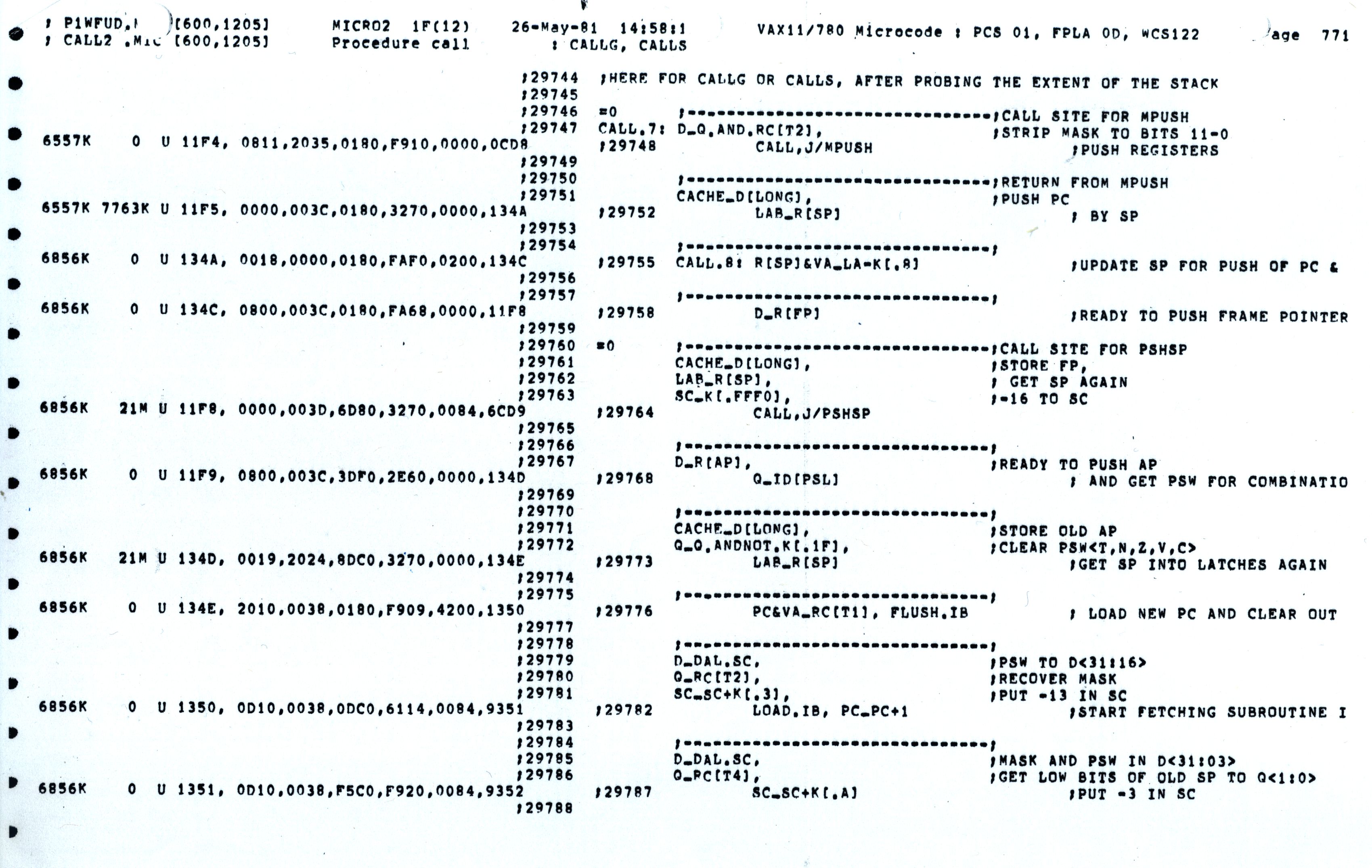 31
Opcode
zero?
busy
ALU
control
Implementing Complex Instructions
ldIR
32(PC)
ldA
ldB
ldMA
OpSel
31(Link)
rd
rt
2
rs
RegSel
MA
3
rd
rt
addr
addr
IR
A
B
rs
32 GPRs
+ PC ...

32-bit Reg
ExtSel
Memory
MemWrt
Imm
Ext
RegWrt
2
ALU
enReg
enMem
enImm
enALU
data
data
Bus
32
rd  M[(rs)] op (rt)			Reg-Memory-src ALU op 
M[(rd)]  (rs) op (rt)		Reg-Memory-dst ALU op 
M[(rd)]  M[(rs)] op M[(rt)]	Mem-Mem ALU op
32
Mem-Mem ALU Instructions: MIPS-Controller-2
Mem-Mem ALU op          M[(rd)]  M[(rs)] op M[(rt)]

ALUMM0 	MA  Reg[rs]		next
ALUMM1	A    Memory		spin
ALUMM2 	MA  Reg[rt]		next
ALUMM3	B    Memory		spin
ALUMM4 	MA Reg[rd] 		next
ALUMM5	Memory  func(A,B)	spin
ALUMM6 				fetch
Complex instructions usually do not require datapath modifications in a microprogrammed implementation 
	-- only extra space for the control program

Implementing these instructions using a hardwired controller is difficult without datapath modifications
33
Performance Issues
Microprogrammed control 
	  multiple cycles per instruction

Cycle time ? 
tC > max(treg-reg, tALU, tROM)


Suppose  10 * tROM < tRAM

Good performance, relative to a single-cycle
hardwired implementation, can be achieved
even with a CPI of 10
34
Horizontal vs Vertical mCode
Bits per mInstruction
# mInstructions
Horizontal mcode has wider minstructions
Multiple parallel operations per minstruction
Fewer microcode steps per macroinstruction
Sparser encoding  more bits
Vertical mcode has narrower minstructions
Typically a single datapath operation per minstruction
separate minstruction for branches
More microcode steps per macroinstruction
More compact   less bits
Nanocoding
Tries to combine best of horizontal and vertical mcode
35
Nanocoding
Exploits recurring control signal patterns in mcode, e.g., 

ALU0	A  Reg[rs] 
...
ALUi0	A  Reg[rs]
...
mcode 
next-state
PC (state)
maddress
mcode ROM
nanoaddress
nanoinstruction ROM
data
MC68000 had 17-bit mcode containing either 10-bit mjump or 9-bit nanoinstruction pointer
Nanoinstructions were 68 bits wide, decoded to give 196 control signals
36
Microprogramming in IBM 360
Only the fastest models (75 and 95) were hardwired
37
IBM Card Capacitor Read-Only Storage
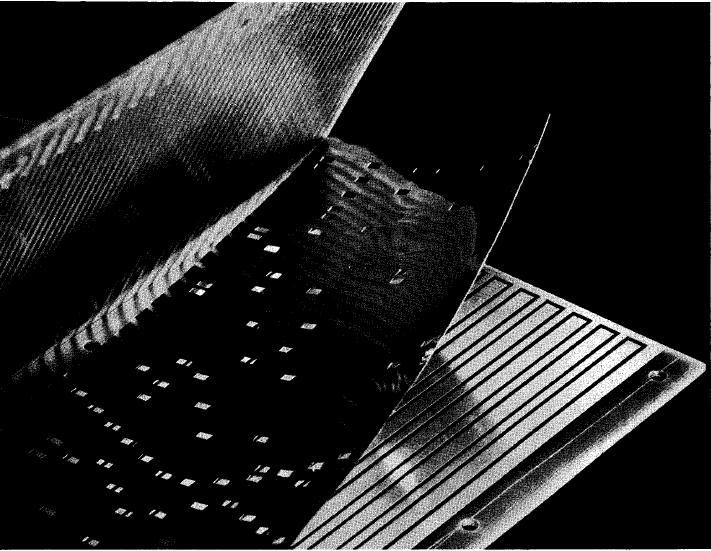 Punched Card with metal film
Fixed sensing plates
[ IBM Journal, January 1961]
38
Microcode Emulation
IBM initially miscalculated the importance of software compatibility with earlier models when introducing the 360 series
Honeywell stole some IBM 1401 customers by offering translation software (“Liberator”) for Honeywell H200 series machine
IBM retaliated with optional additional microcode for 360 series that could emulate IBM 1401 ISA, later extended for IBM 7000 series
one popular program on 1401 was a 650 simulator, so some customers ran many 650 programs on emulated 1401s
	(650 simulated on 1401 emulated on 360)
39
Microprogramming thrived in the Seventies
Significantly faster ROMs than DRAMs were available
For complex instruction sets, datapath and controller were cheaper and simpler 
New instructions , e.g., floating point, could be supported without datapath modifications
Fixing bugs in the controller was easier
ISA compatibility across various models could be achieved easily and cheaply
Except for the cheapest and fastest machines, all computers were microprogrammed
40
Writable Control Store (WCS)
Implement control store in RAM not ROM
MOS SRAM memories now almost as fast as control store (core memories/DRAMs were 2-10x slower)
Bug-free microprograms difficult to write

User-WCS provided as option on several minicomputers
Allowed users to change microcode for each processor

User-WCS failed
Little or no programming tools support
Difficult to fit software into small space
Microcode control tailored to original ISA, less useful for others
Large WCS part of processor state - expensive context switches
Protection difficult if user can change microcode
Virtual memory required restartable microcode
41
Microprogramming: early Eighties
Evolution bred more complex micro-machines
Complex instruction sets led to need for subroutine and call stacks in µcode
Need for fixing bugs in control programs was in conflict with read-only nature of µROM 
WCS  (B1700, QMachine, Intel i432, …)
With the advent of VLSI technology assumptions about ROM & RAM speed became invalid more complexity
Better compilers made complex instructions less important.
Use of numerous micro-architectural innovations, e.g., pipelining, caches and buffers, made multiple-cycle execution of reg-reg instructions unattractive
Looking ahead to RISC next time
Use chip area to build fast instruction cache of user-visible vertical microinstructions - use software subroutine not hardware microroutines
Use simple ISA to enable hardwired pipelined implementation
42
Modern Usage
Microprogramming is far from extinct

 Played a crucial role in micros of the Eighties
DEC uVAX, Motorola 68K series, Intel 386 and 486

 Microcode pays an assisting role in most modern
micros (AMD Phenom, Intel Nehalem, Intel Atom, IBM PowerPC)
 Most instructions are executed directly, i.e., with hard-wired
   control
 Infrequently-used and/or complicated instructions invoke the
   microcode engine

 Patchable microcode common for post-fabrication
   bug fixes, e.g. Intel processors load µcode patches
   at bootup
43
Acknowledgements
These slides contain material developed and copyright by:
Arvind (MIT)
Krste Asanovic (MIT/UCB)
Joel Emer (Intel/MIT)
James Hoe (CMU)
John Kubiatowicz (UCB)
David Patterson (UCB)

MIT material derived from course 6.823
UCB material derived from course CS252
44